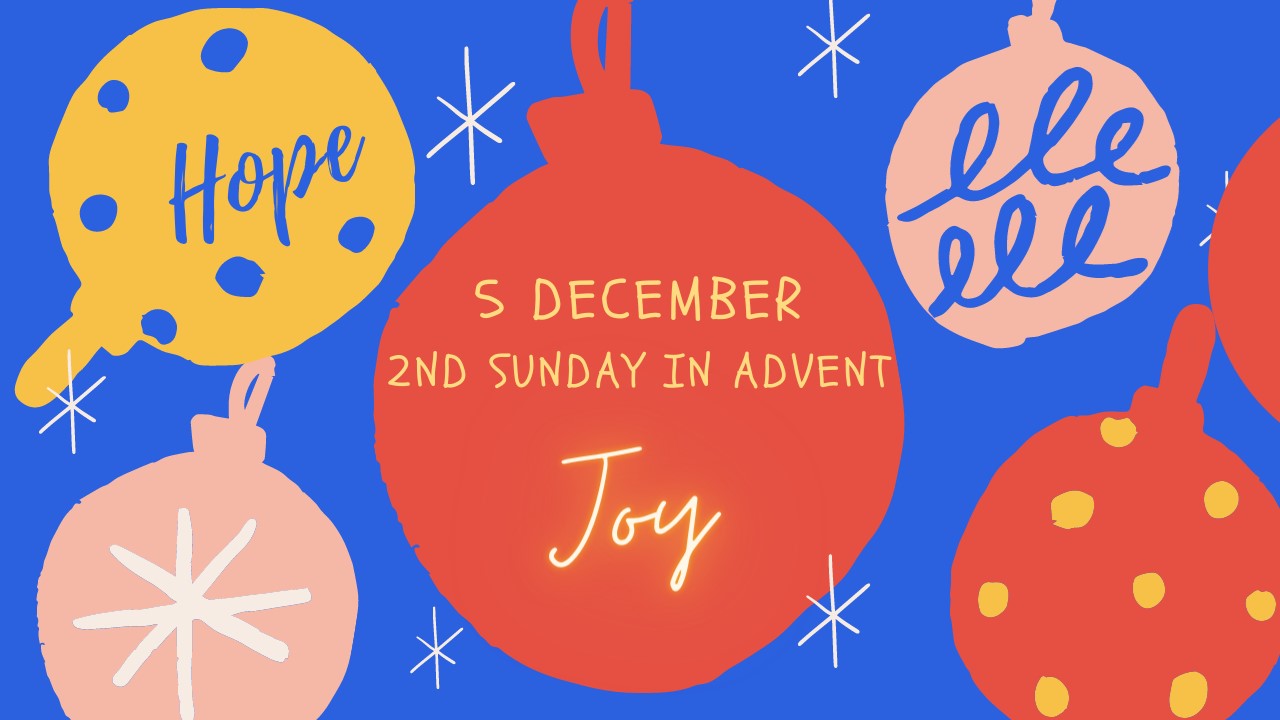 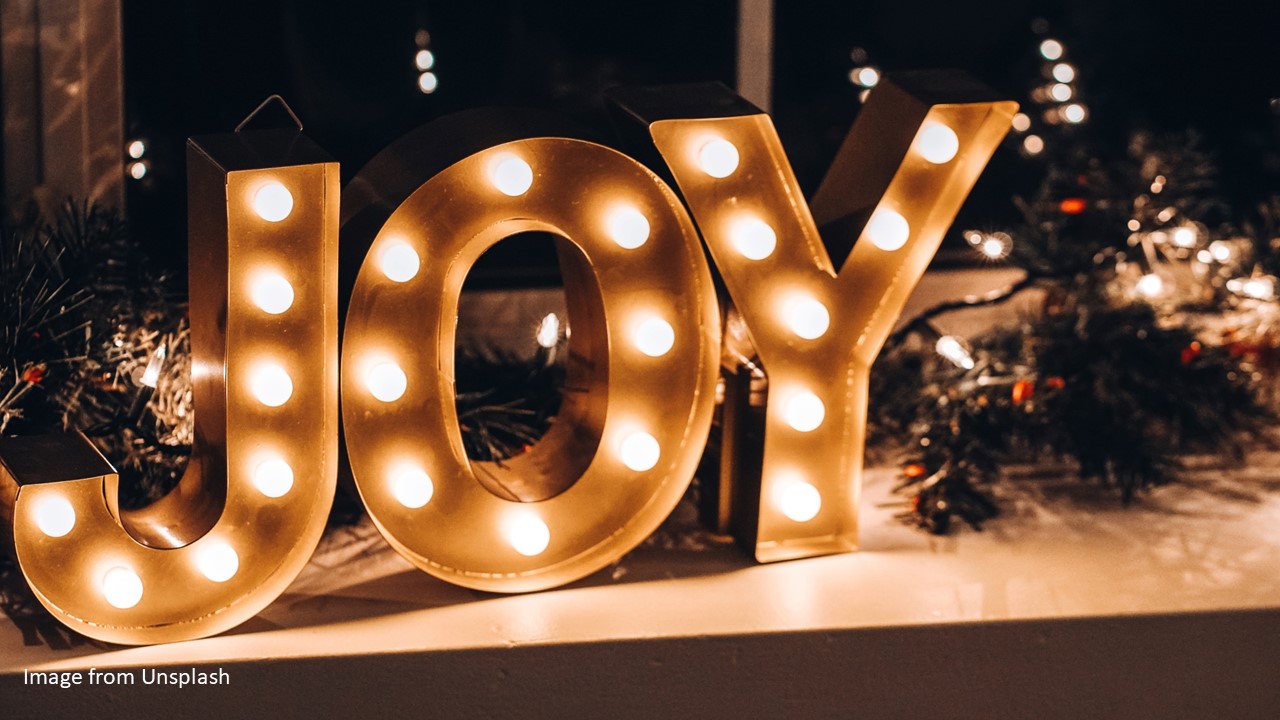 Image from Unsplash
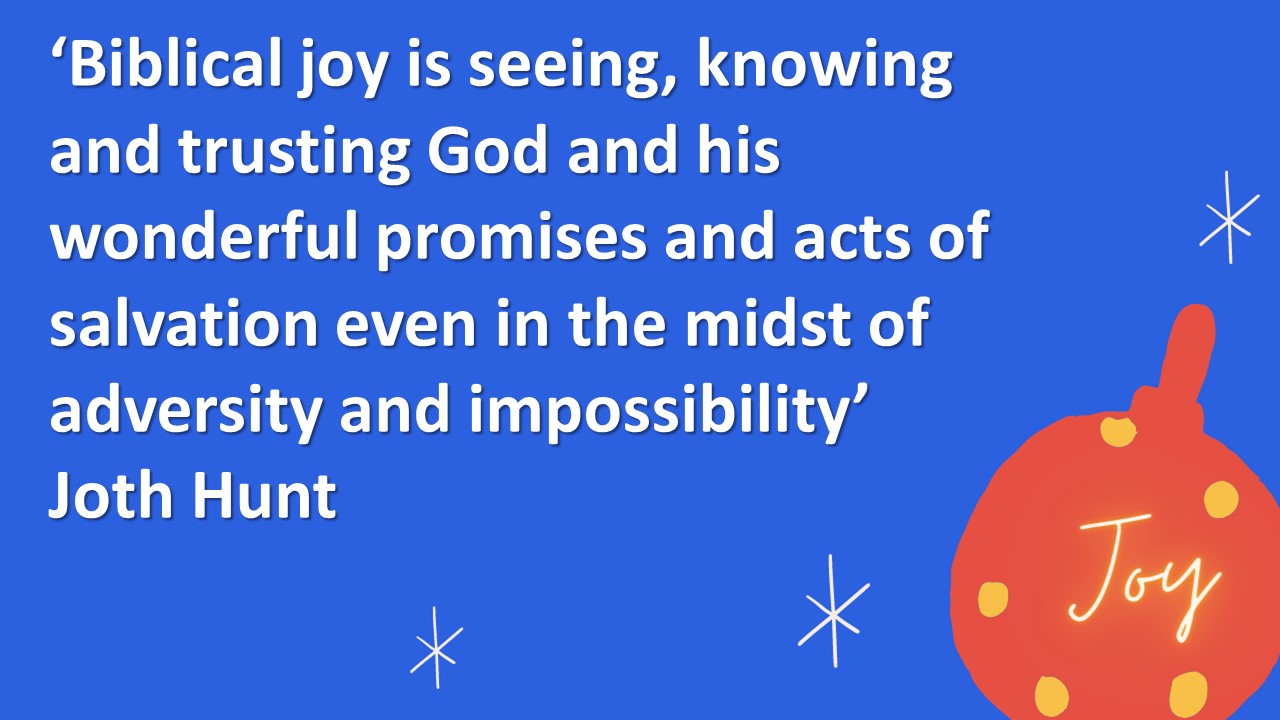 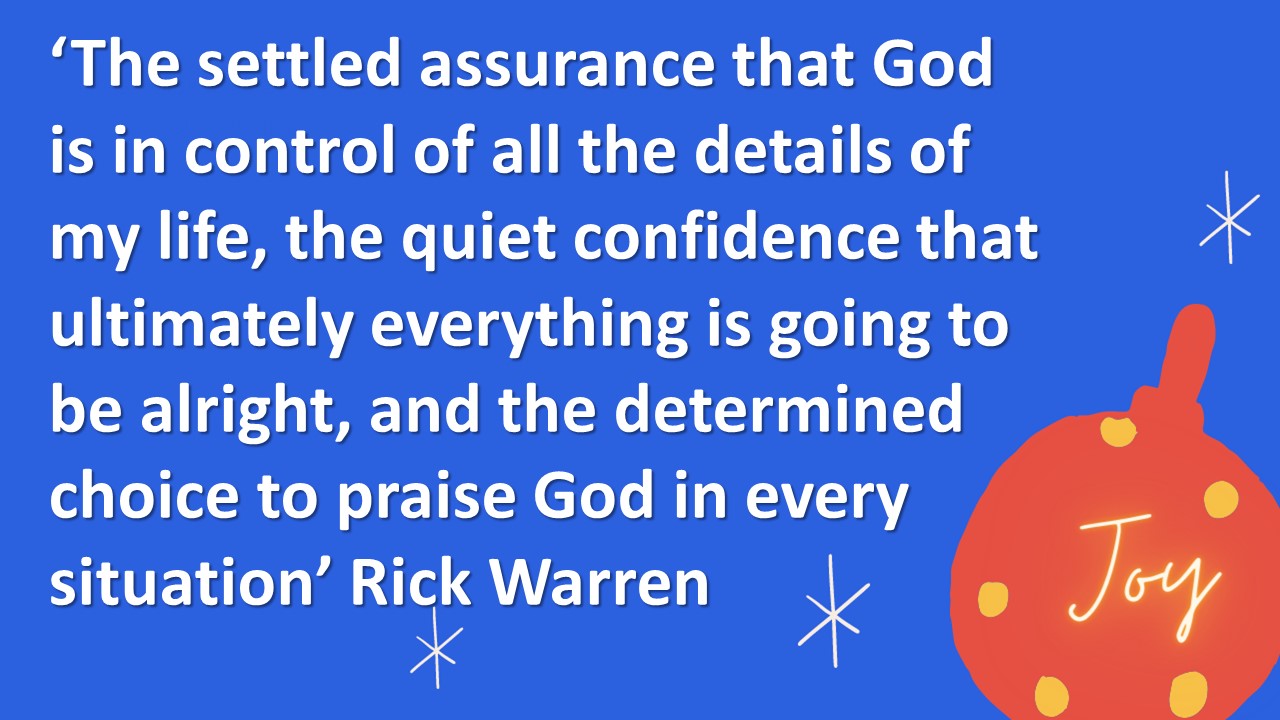 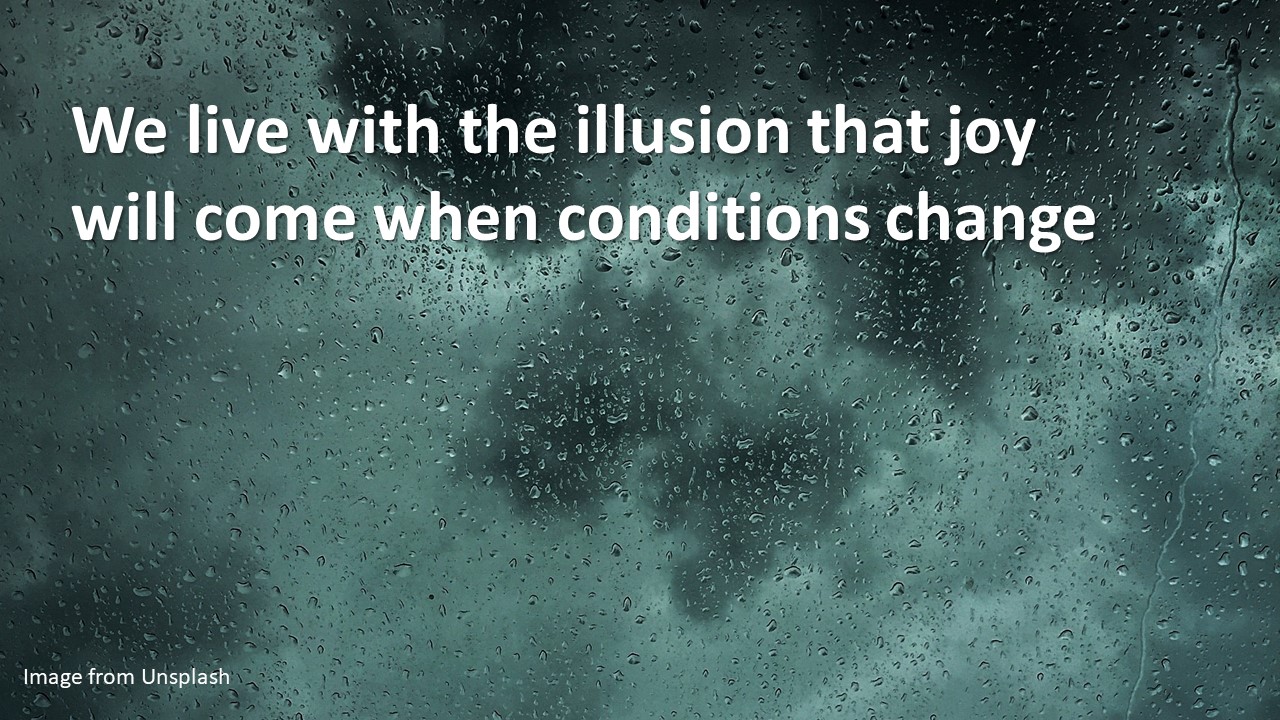 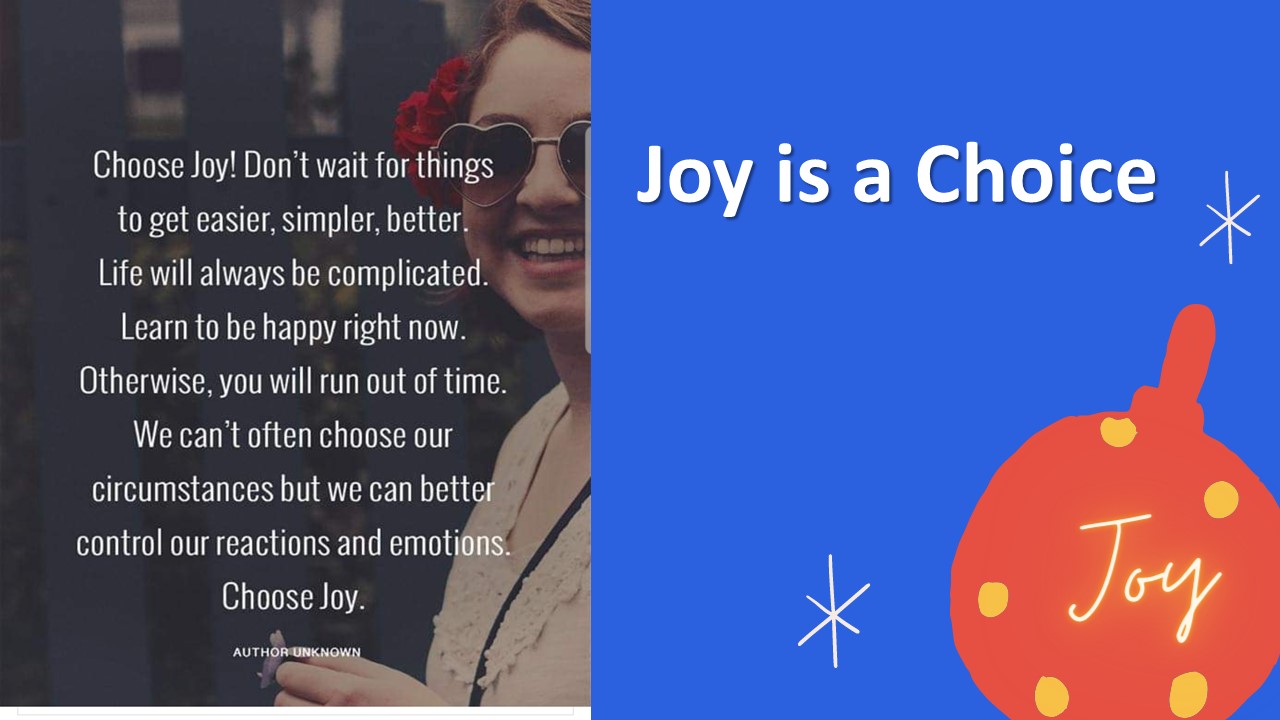 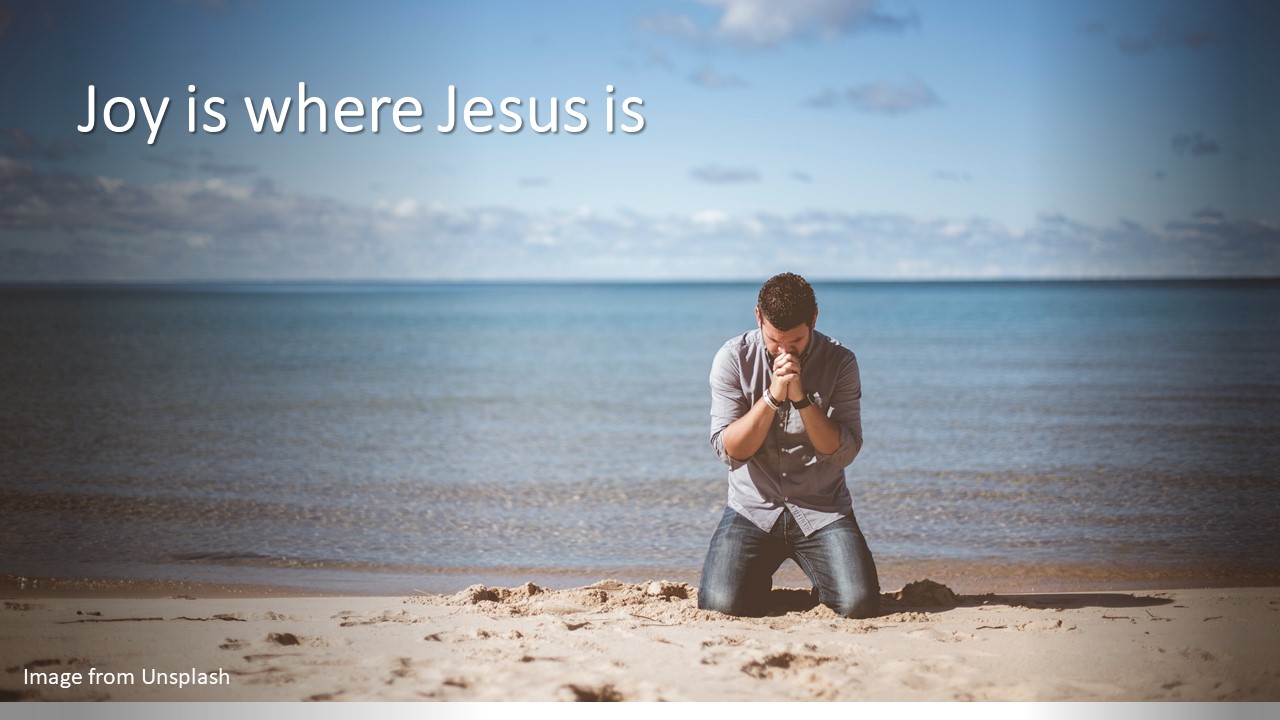 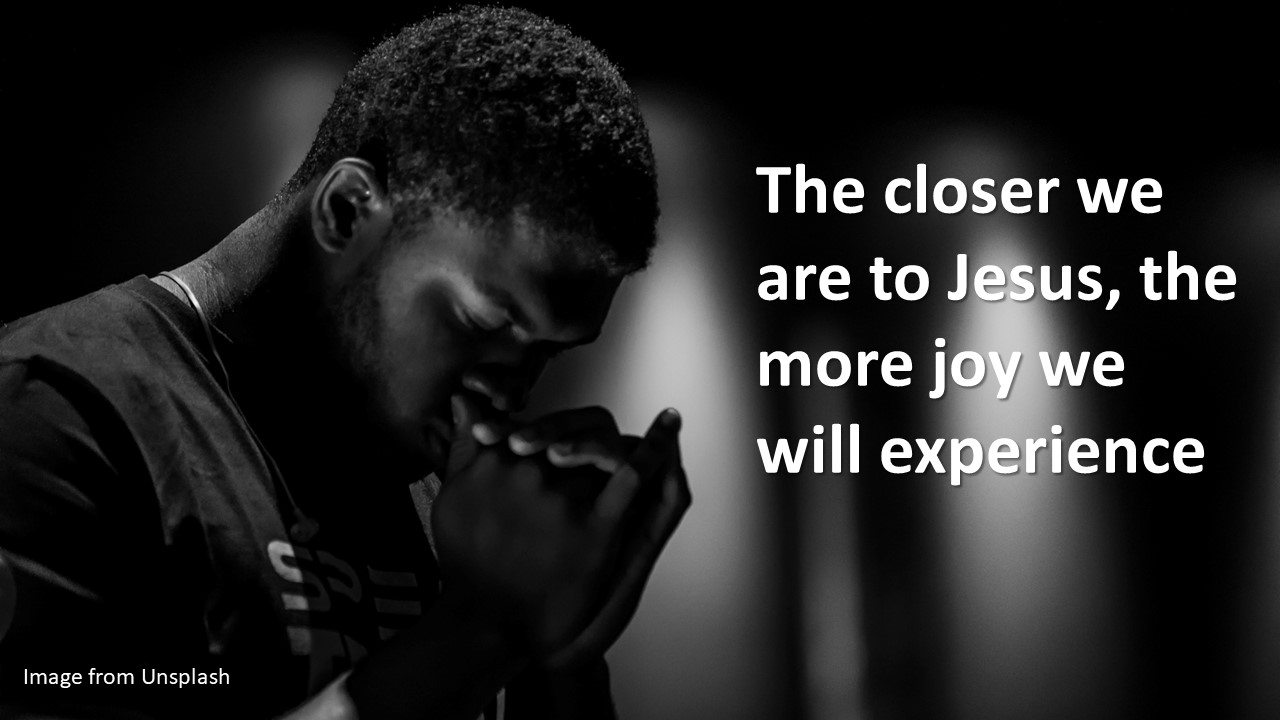 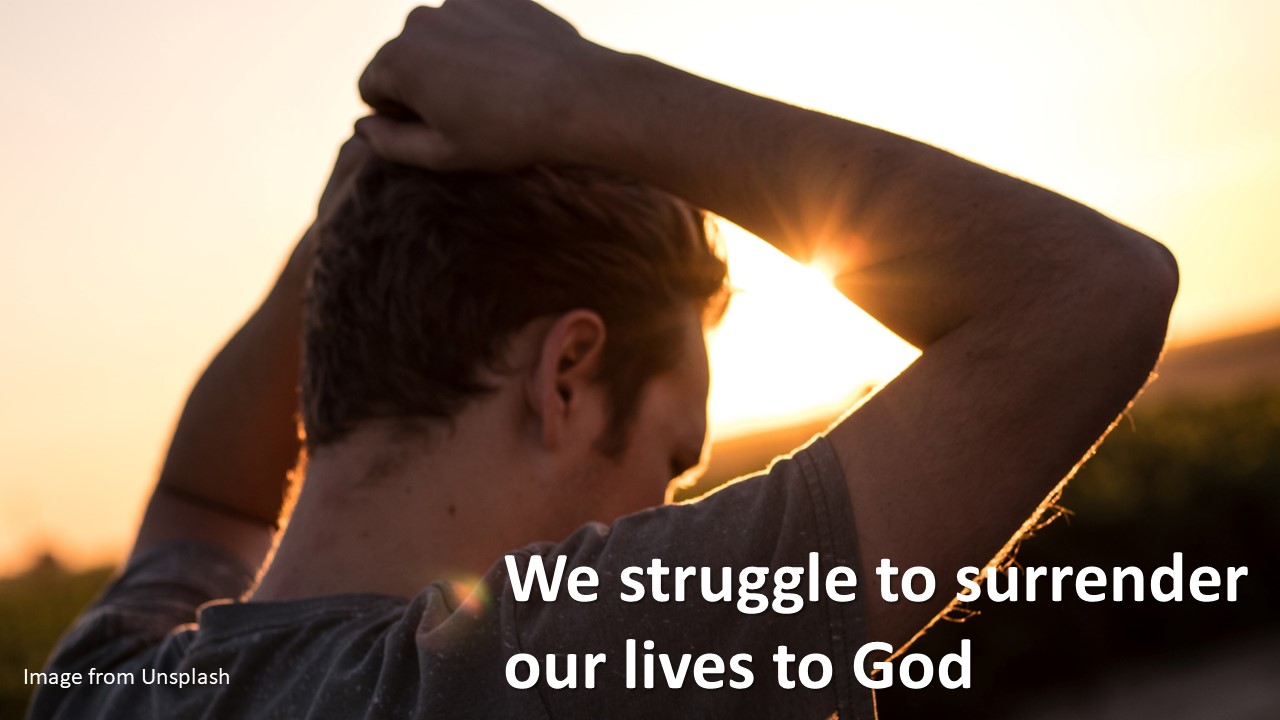 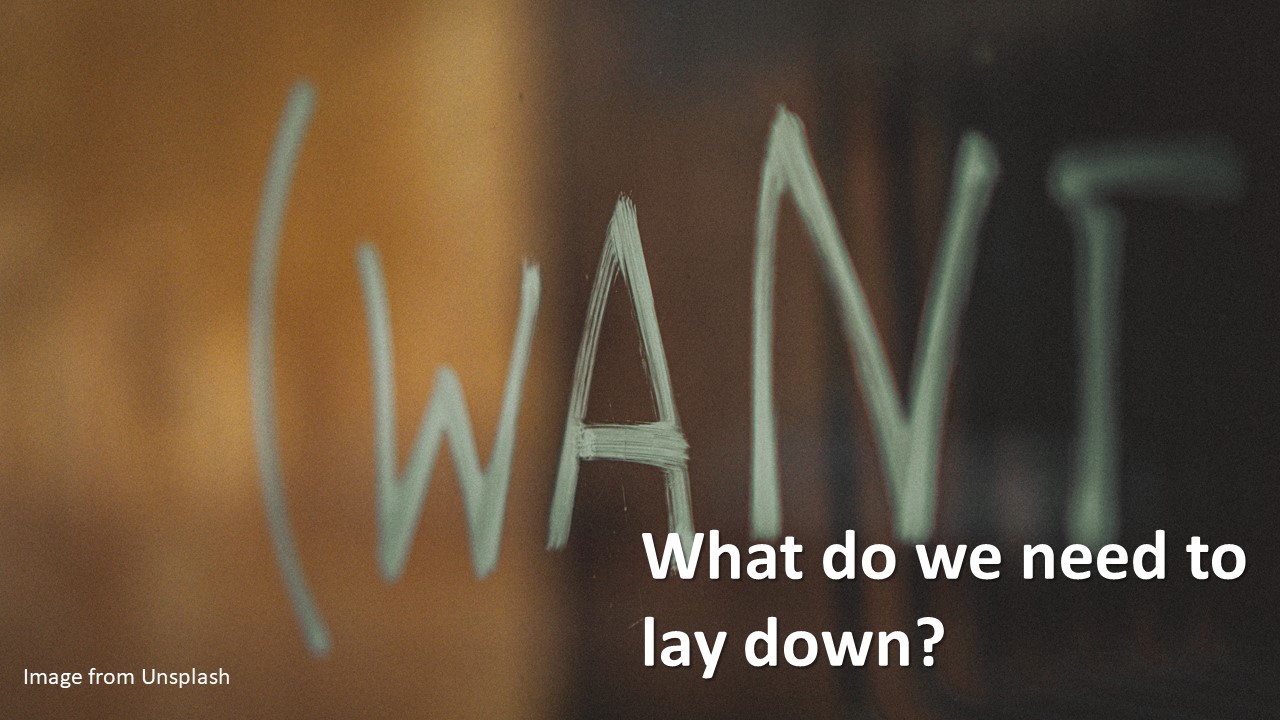 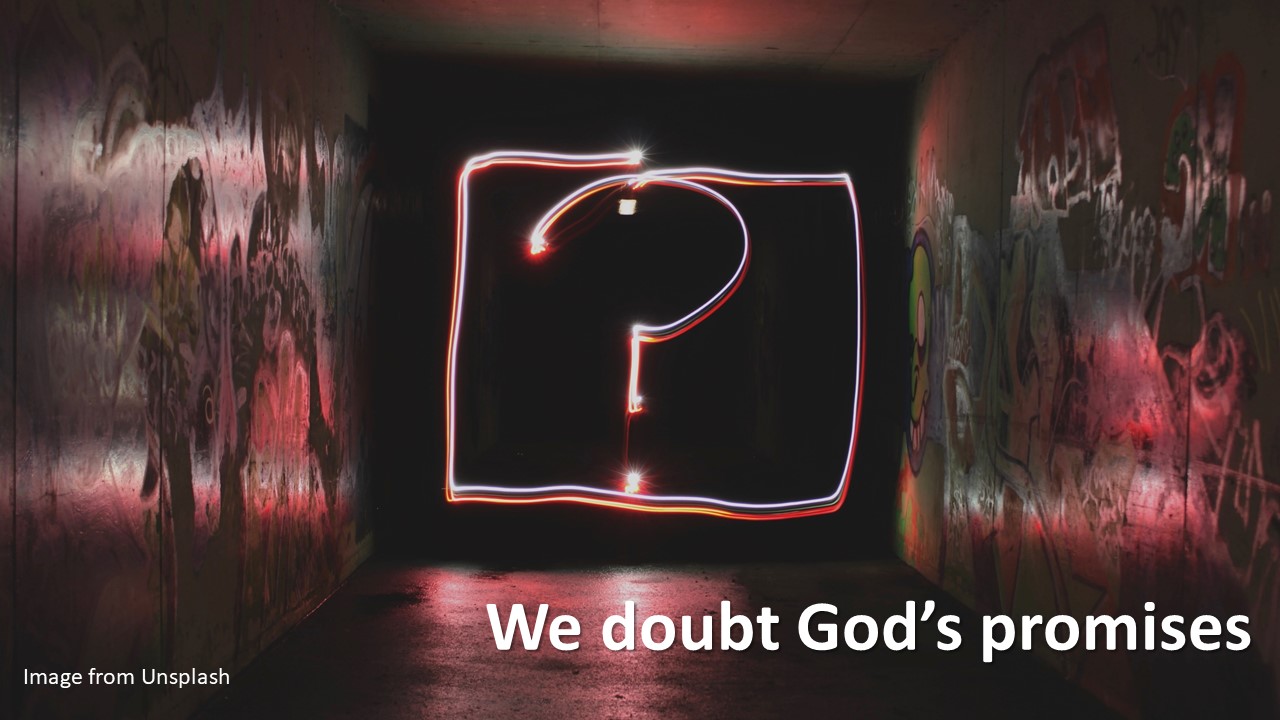 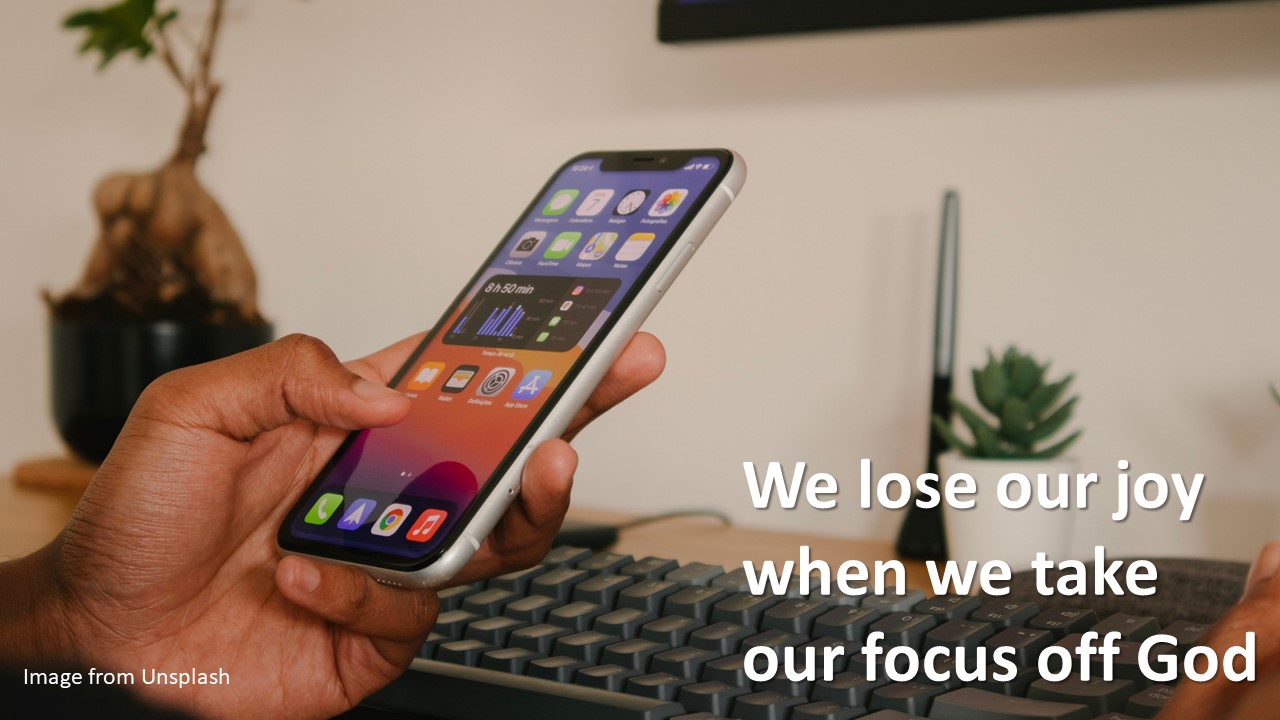 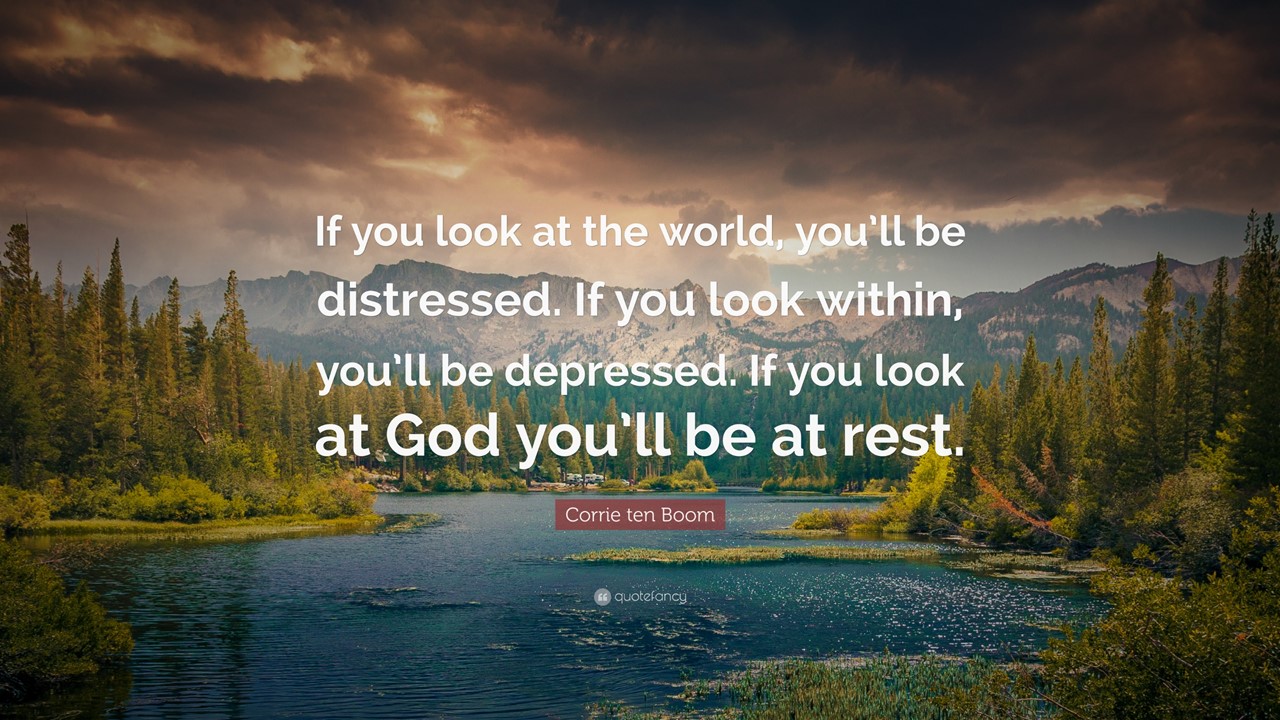 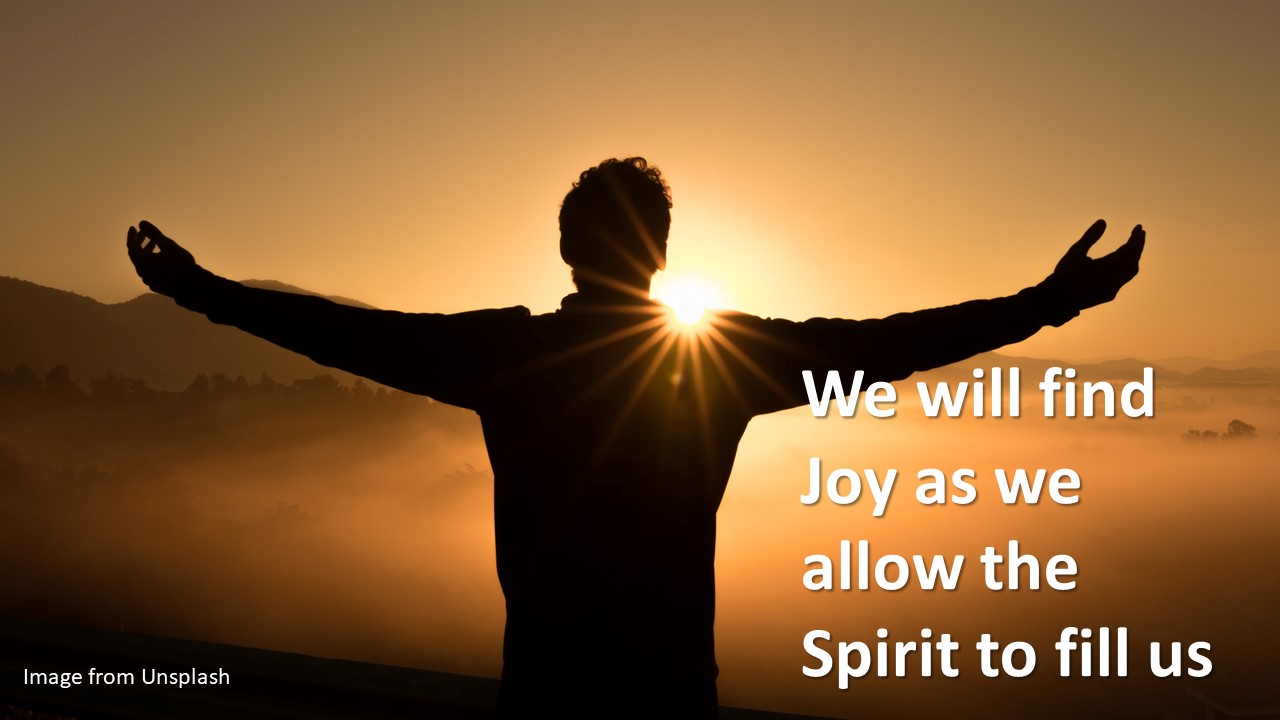